Residential Facilities and Monitoring
Division of Review and Support
Texas Student Data System (TSDS) Reporting
[Speaker Notes: Beginning in July 2020, the RF Tracker application became available within the Texas Student Data System better known as (TSDS). The system improved and standardized Texas education data collection and management processes and equipped educators with timely, actionable and historical student data to drive classroom and student success.]
Residential Facilities Monitoring Process
2
3
4
1
STEP 2  
 Initial Phone Conference
STEP 1  
Pre-Phone Conference
STEP 3 
The Desk Review Process
STEP 4 
Post Desk Review
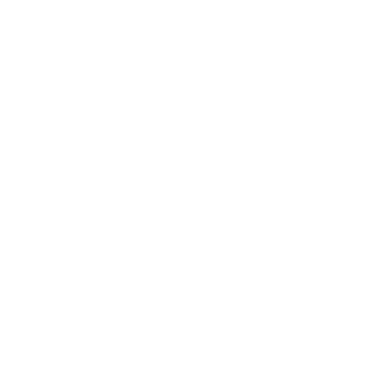 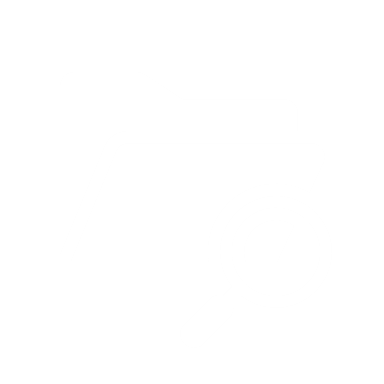 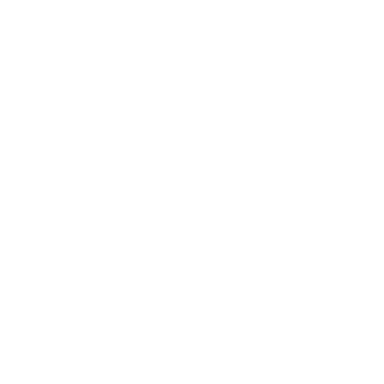 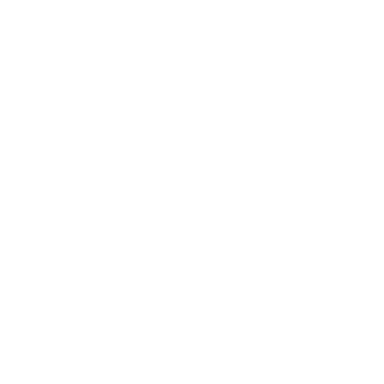 Contact Information
Review and Support Division
ReviewandSupport@tea.texas.gov  
512-463-9414

LEAs with questions or concerns can also contact their assigned specialists for support